Üretimde Verim İlişkileri
Sabit 
Artan 
ve Azalan verimler
Üretimde Verim İlişkileri
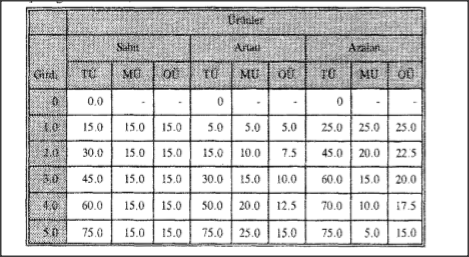 Üretimde Verim İlişkileri
Toplam ürün
Ortalama Ürün
Marjinal Ürün
Üretimde Verim İlişkileri
Sabit Oranlarda Verim
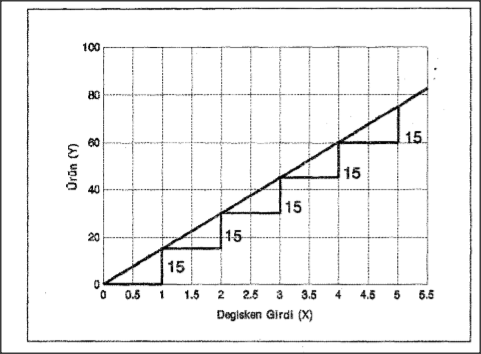 Üretimde Verim İlişkileri
Artan Oranlarda verim
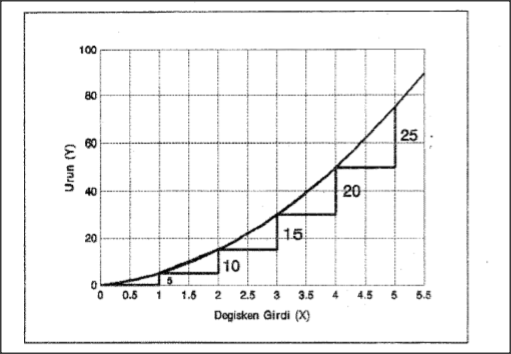 Üretimde Verim İlişkileri
Azalan Oranlarda Verim
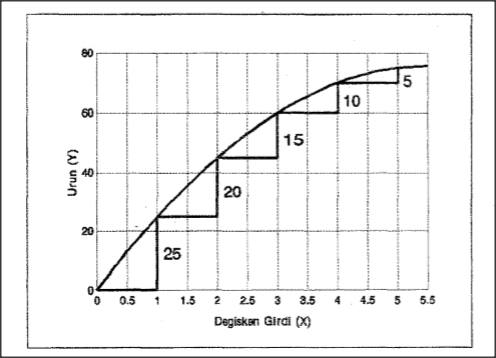 Üretimde Verim İlişkileri
Toplam Ürün (TÜ)
Bir üretim sürecinden elde edilen toplam ürün miktarına toplam ürün (TÜ) adı verilir.
Ortalama Ürün (OÜ)
Ortalama ürün belirli bir üretim sürecinden elde edilen ürünün o ürünün elde edilmesi için kullanılan değişken girdi miktarına bölünmesiyle elde edilmektedir.
Üretimde Verim İlişkileri
Marjinal Ürün (MÜ)
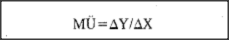